PRODUCCIÓN DE ECOPIÑATAS ECO-PARTY PARA PERSONAS DETALLISTAS DE LA PROVINCIA DE HUANCAYO
Integrantes:
NRC:12790
Modelo de negocio:
Propuesta de valor 

Piñata infantil personalizada 
Piñata juvenil personalizada 
Piñata creativa e innovadora para adultos
Socios claves

Proveedor de residuos reciclados
Municipalidad
planta de reciclaje
Actividades claves
Alquiler de un ambiente para almacenar y producir las piñatas 
Planta de reciclaje afiliada
Relación con el cliente
Atención personalizada
Redes sociales
Segmento

Padres con hijos de 1 a 12 años.
adolescentes y jóvenes entre varones y mujeres de 12-30.  
adultos entre varones y mujeres de 30-60
Recursos claves 
Planta de reciclaje 
Mano de obra 
Redes sociales
Canales
 
Tienda propia de la empresa  
Redes sociales
Estructura de costos
 
Alquiler del local
Sueldo del personal
Pago de luz y agua 
Pago a los proveedores de residuos reciclados
Fuentes de ingreso

Pago por la venta del producto
Descripción del negocio:
Nuestra empresa ofertará ECO – PARTY a base de reciclaje con distintos diseños creativos y personalizados que permitirá a los niños, jóvenes y adultos a disfrutar de una fiesta y/o celebración de cumpleaños única e inolvidable y se venderán en Huancayo y alrededores.
Características Creativas e Innovadoras Del Producto
SUSTITUIR
Sustituir el plástico y el papel como normalmente lo hacen las piñaterías de la ciudad de Huancayo por papel reciclado
Combinar el papel reciclado ya usados y así no generar contaminación y el exceso de basura que aqueja al planeta.
COMBINAR
ADAPTAR
Adaptamos la mano de obra  mexicana en la elaboración de piñatas.
MODIFICAR
Combinar el papel reciclado ya usados y así no generar contaminación y el exceso de basura que aqueja al planeta.
PERMUTAR
La piñata puede ser útil reciclarlo y de nuevo poder producir una nueva piñata.
ELIMINAR
Eliminamos residuos que generan contaminación al medio ambiente.
Reordenamos la solicitud de materiales reciclados a los proveedores
REORDENAR
Segmentación de mercado
INEI(2017)https://www.inei.gob.pe/media/MenuRecursivo/publicaciones_digitales/Est/Lib1539/cap01.pdf
CPI(2017)http://cpi.pe/images/upload/paginaweb/archivo/26/mr_poblacion_peru_2017.pdf
ARELLANOMARKETING(2017)https://gestion.pe/tendencias/39-peruanos-practica-deporte-mayoria-dice-hacerlo-falta-111576
Fuentes de información
La ficha técnica estadística
Resultados de la encuesta
Intención de compra
Frecuencia de compra
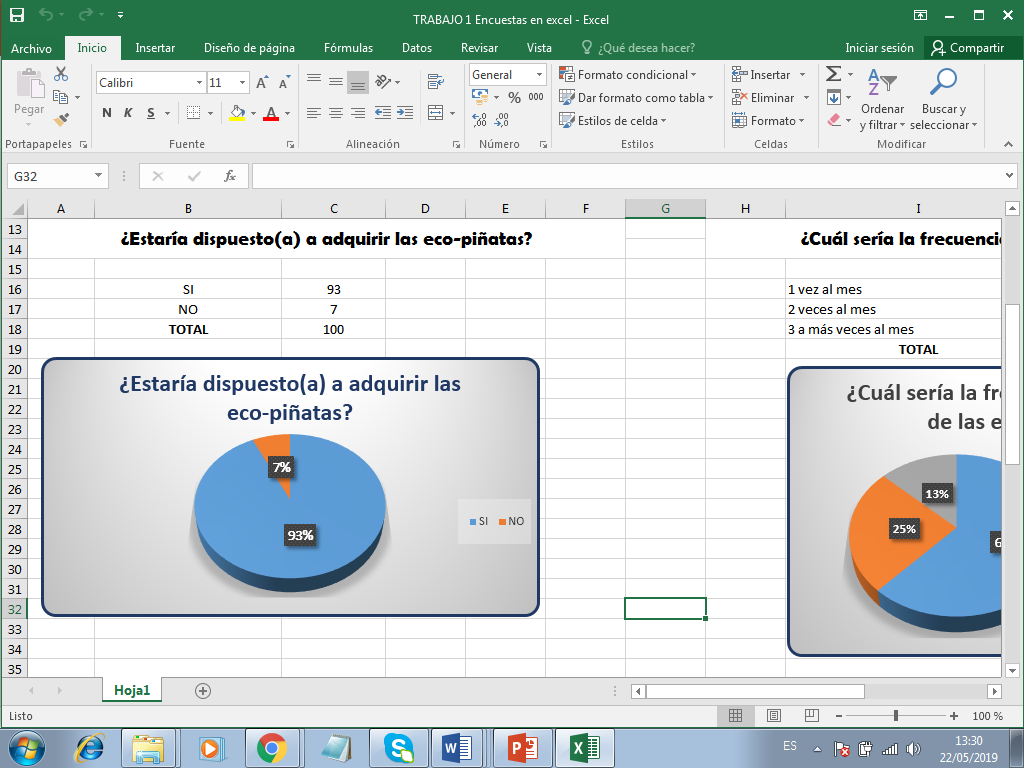 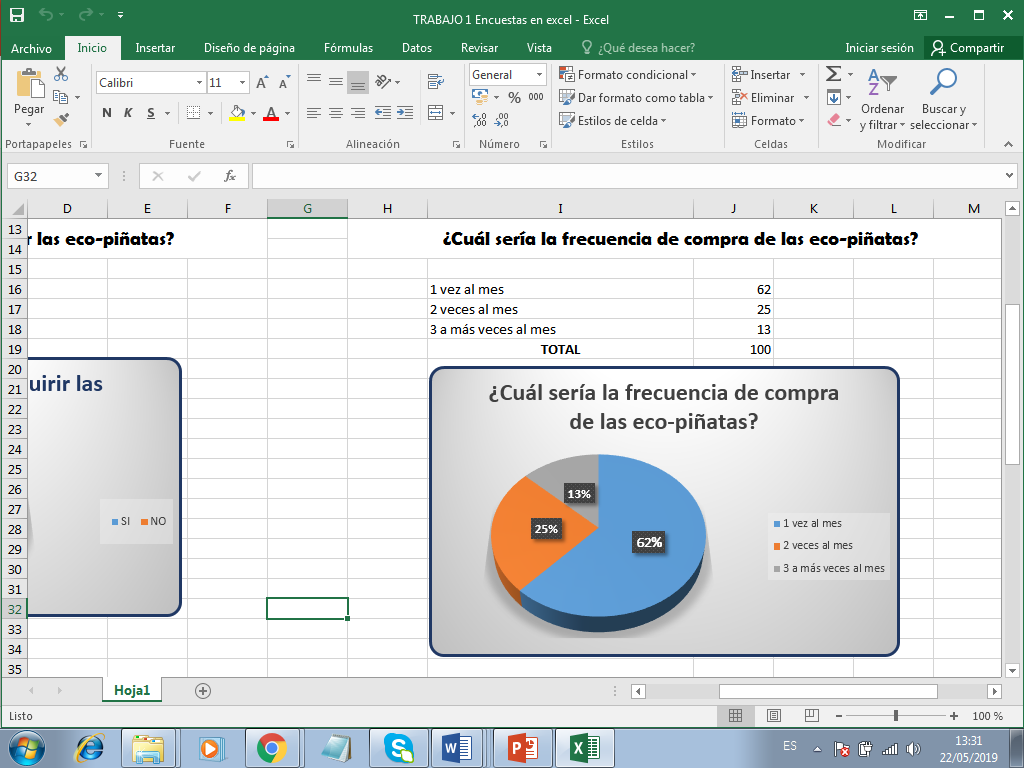 Interpretación: la frecuencia de compra de las personas seria el de una vez al mes
Interpretación: el 97% de personas estarían dispuestos a adquirir nuestro producto
Resultados de la encuesta
Características del producto
Volumen de compra
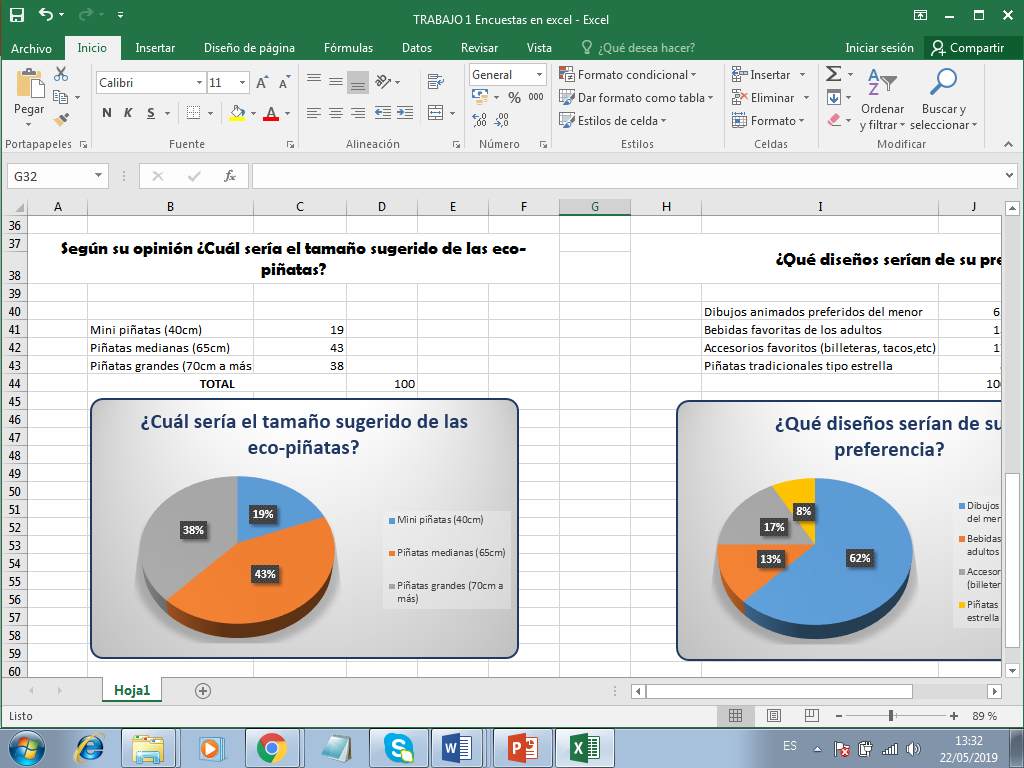 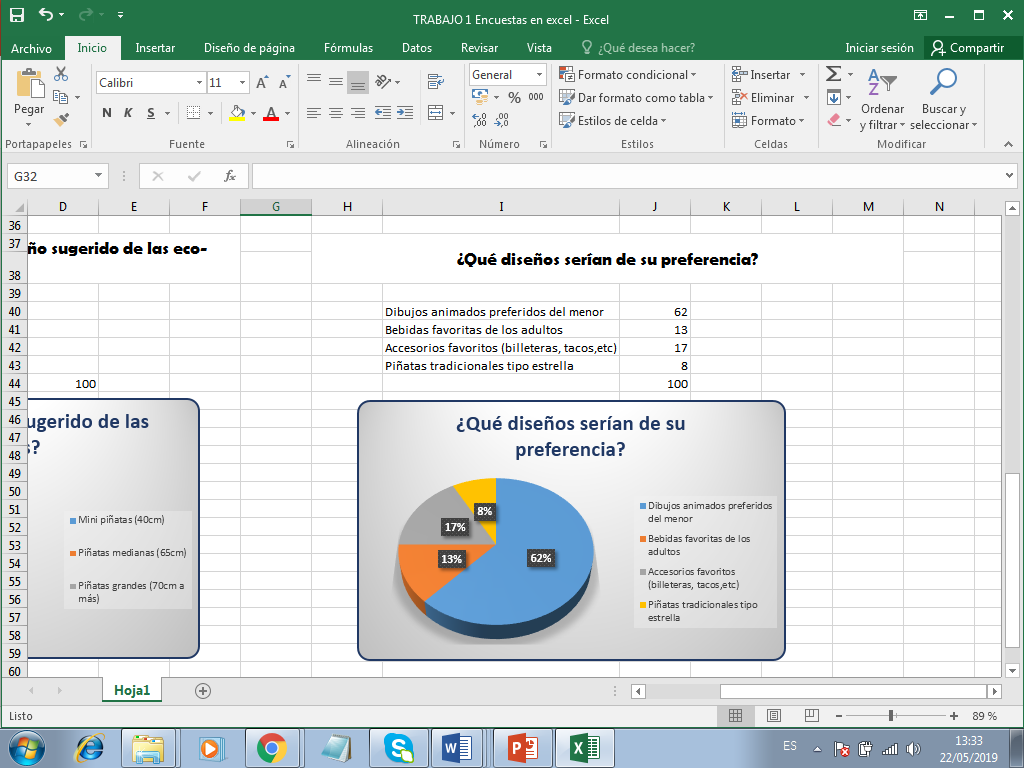 Interpretación: el 43% compraría piñatas medianas.
Interpretación: piñatas que más venta tendríamos seria el de niños.
Identificación de los mercados y la demanda
Mercados
Demanda
Fórmula de la demanda: Mercado objetivo * frecuencia de compra anualizada * volumen de compra
Q= 163 152
[Speaker Notes: Colocar datos cuantitativos y reemplazar los signos de interrogación por la demanda en números]
Proyección de los ingresos
Fuente de información de la tasa de crecimiento:   https://www.cepal.org/ilpes/noticias/paginas/7/35117/06_DEMANDA.pdf
[Speaker Notes: No olvidar colocar la fuente de la tasa de crecimiento]
Ficha técnica del producto
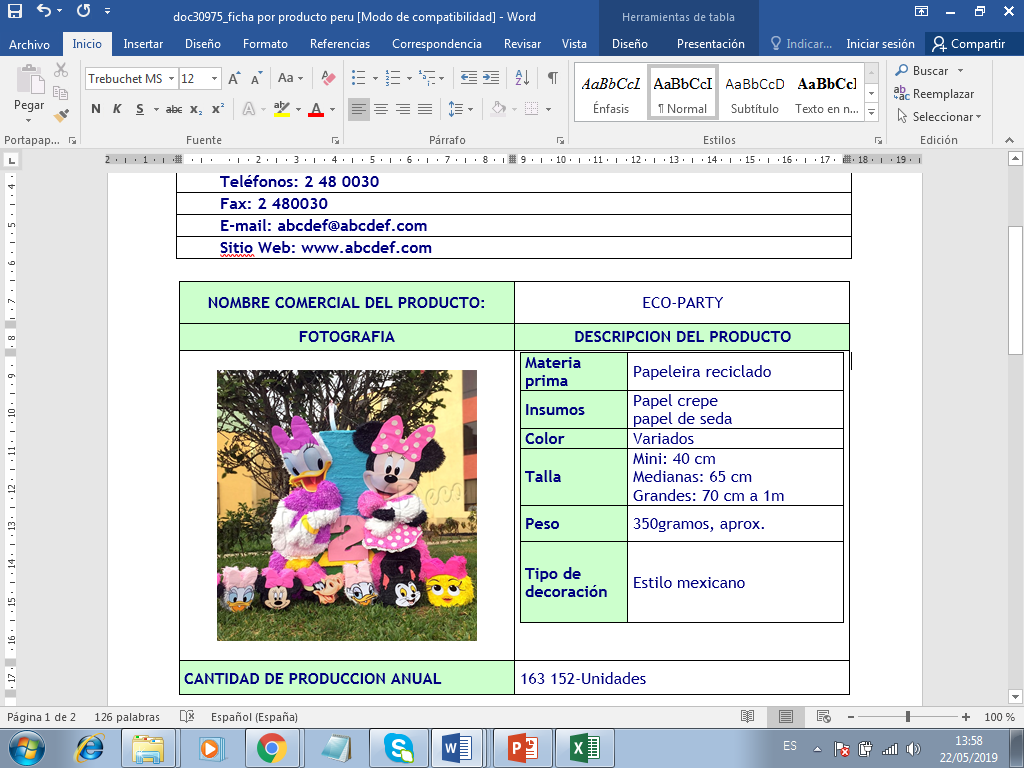 PRODUCCIÓN DE ECOPIÑATAS ECO-PARTY PARA PERSONAS DETALLISTAS DE LA PROVINCIA DE HUANCAYO
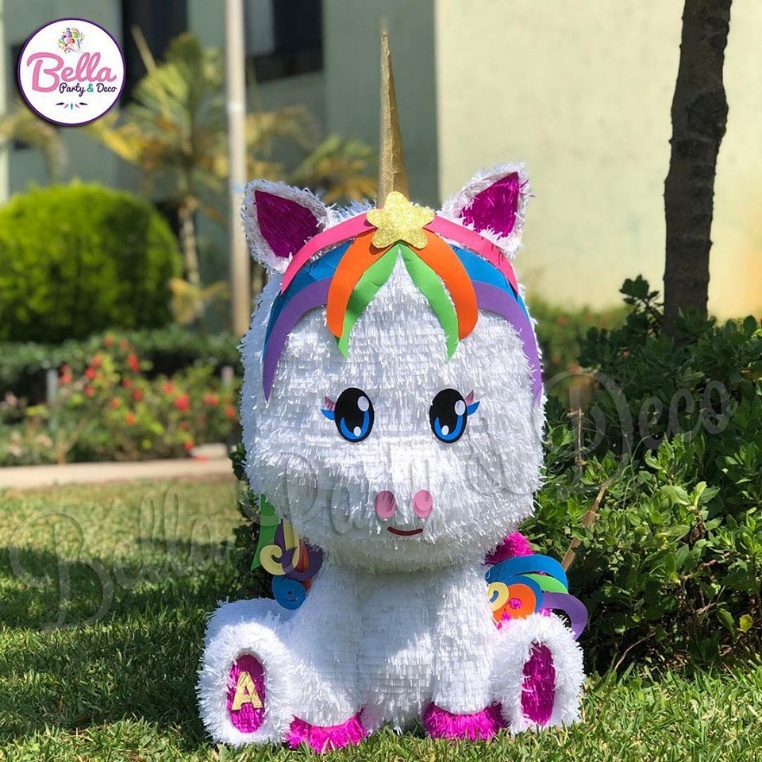 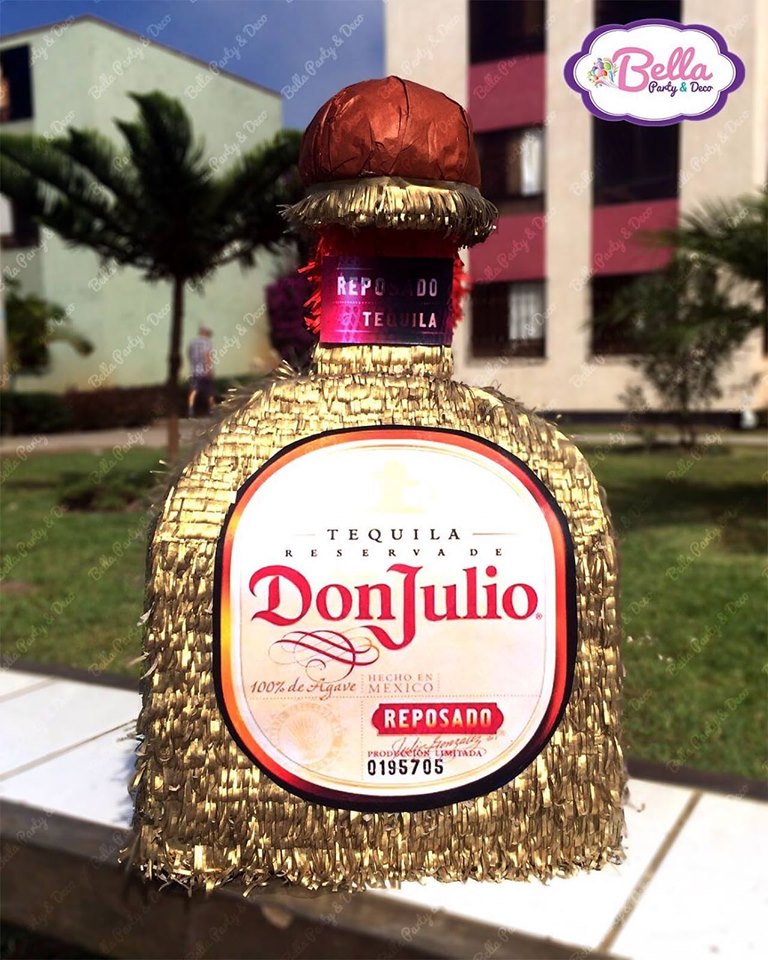 [Speaker Notes: Colocar el título del plan de iniciativa empresarial]
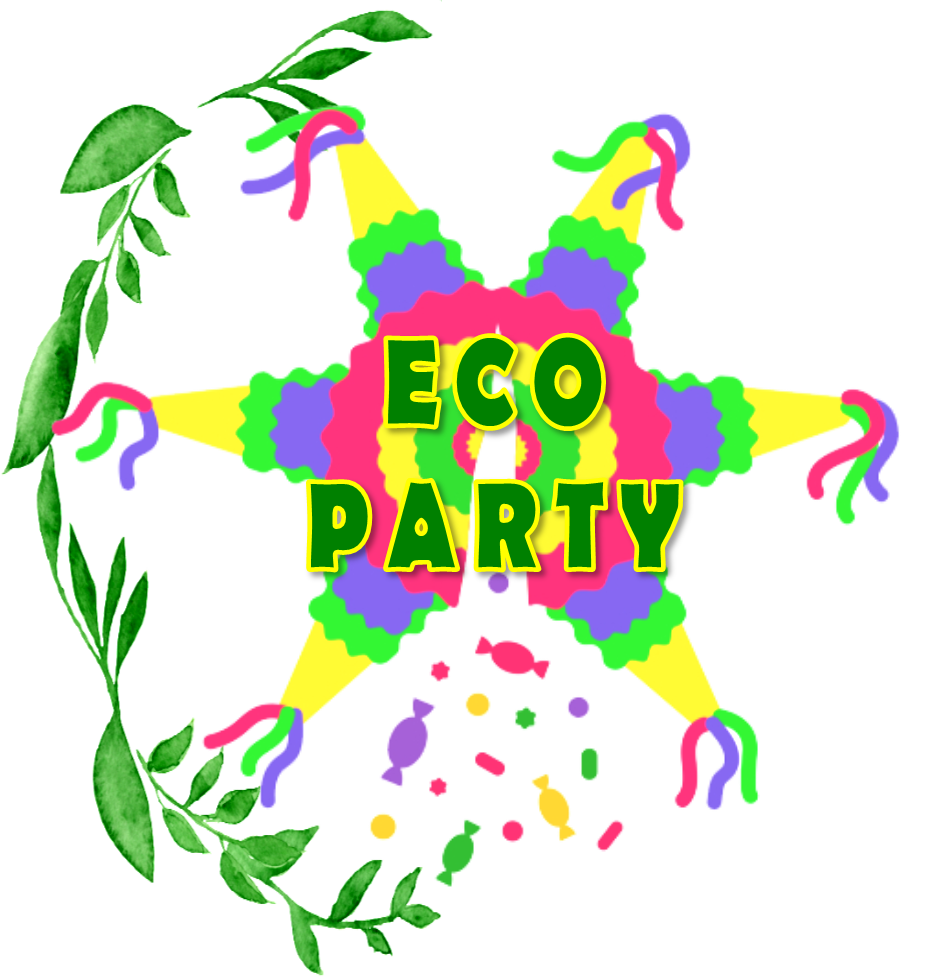 “DETALLES REALIZADOS CON CREATIVIDAD, PARA HACER DE TU FIESTA UNICA E INOLVIDABLE”